Муниципальное автономное дошкольное образовательное учреждение 
детский сад №3 «Светлячок»
Игра-тренажёр с предлогом «ЗА».              Где тигр?для детей старшего дошкольного возраста
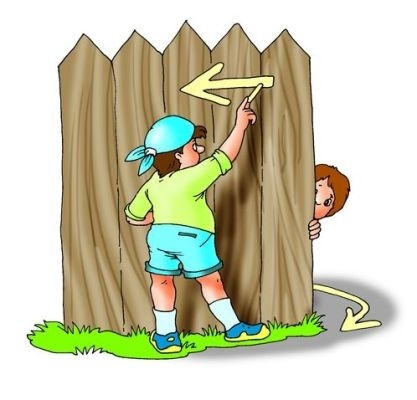 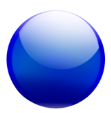 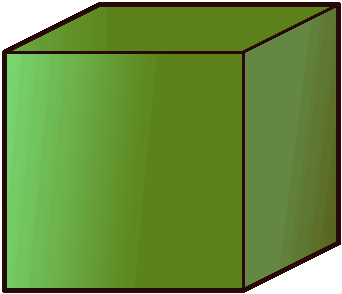 Подготовила: О.М. Хузина
учитель-логопед, I кв.кат.
Управление презентацией
Вернуться к выбору игры.

Вспомнить задание.

Следующий слайд.

Предыдущий слайд.
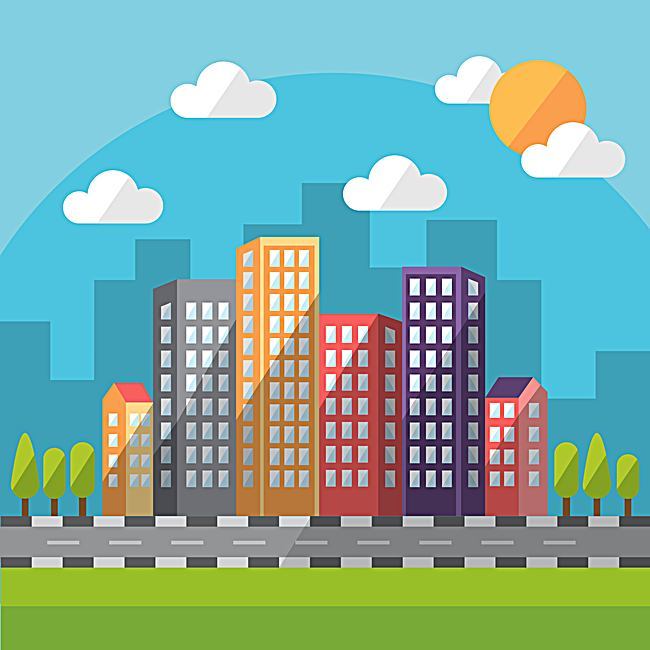 Где тигр?
Из городского зоопарка сбежал тигр. Помоги найти его. Щёлкай мышкой туда, где видишь тигра и правильно составляй предложения с предлогом «за», когда говоришь, где прятался тигр и «из-за», когда говоришь, откуда тигр вышел.
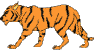 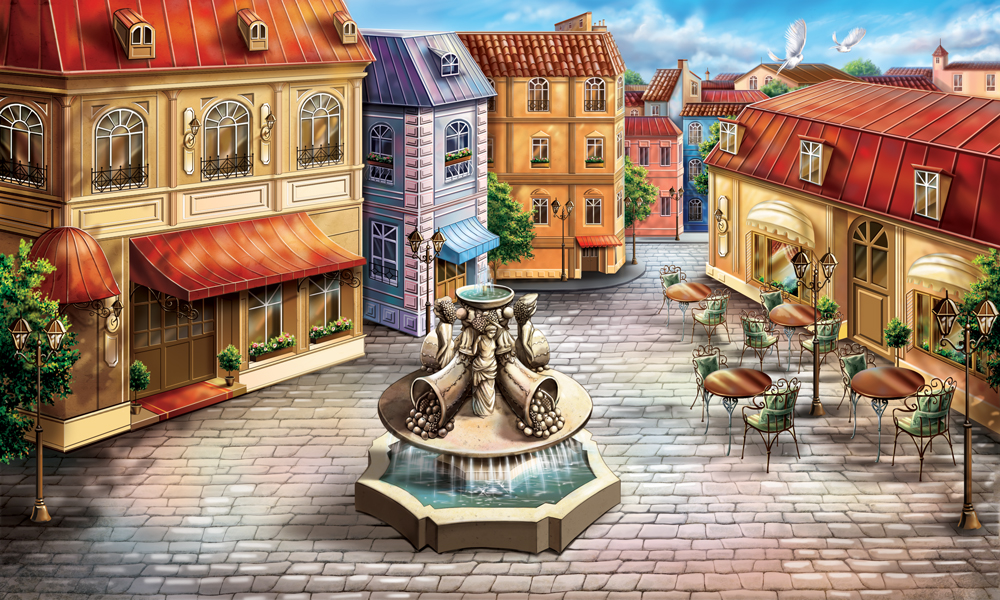 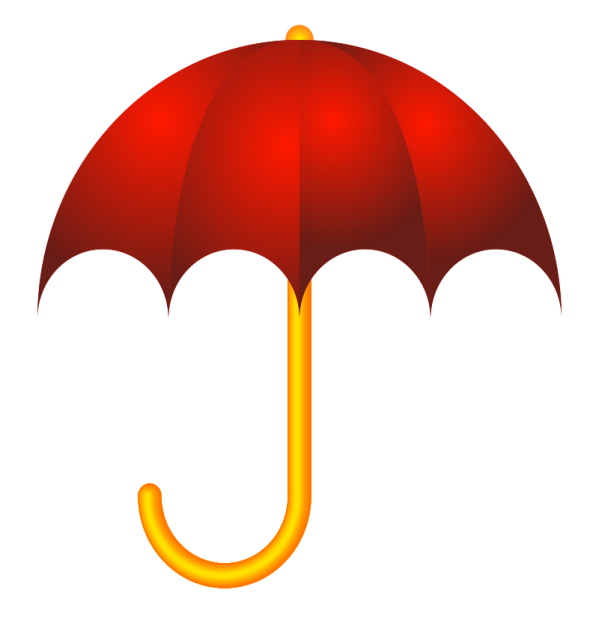 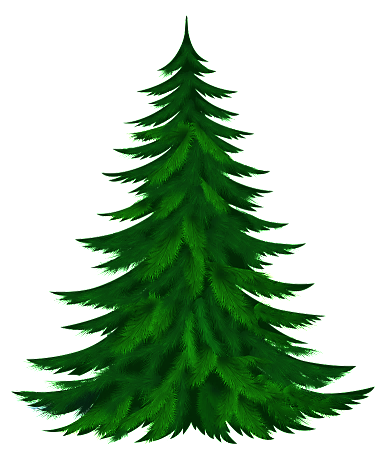 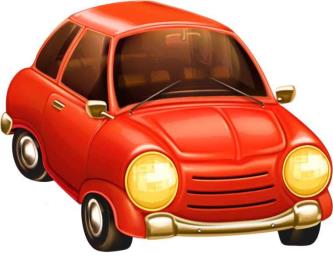 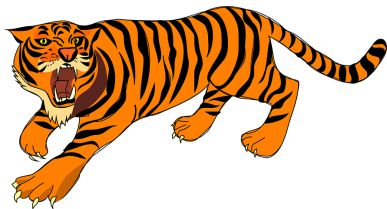 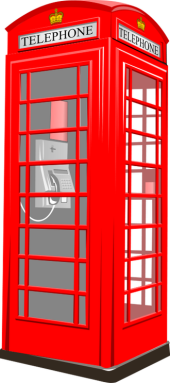 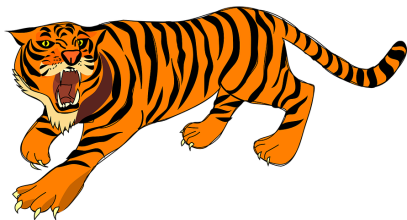 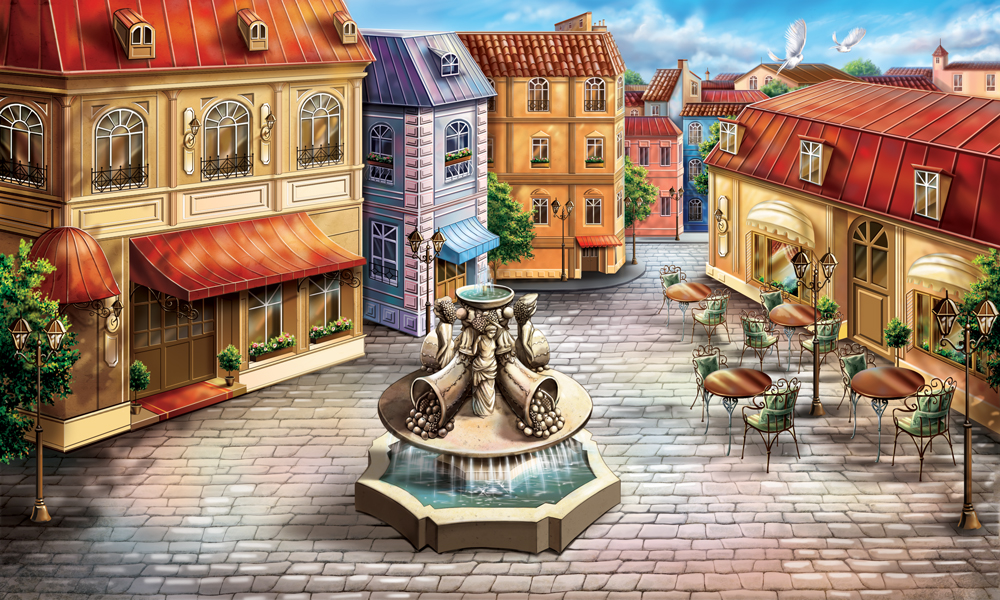 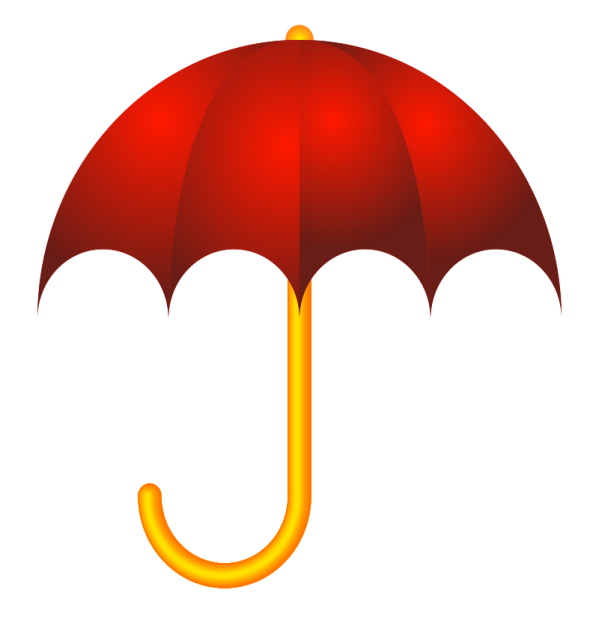 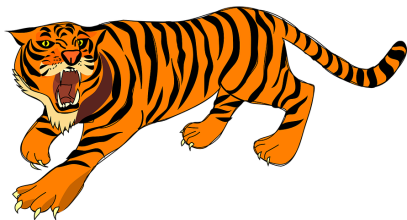 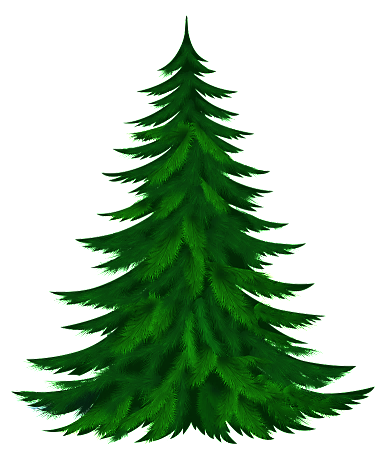 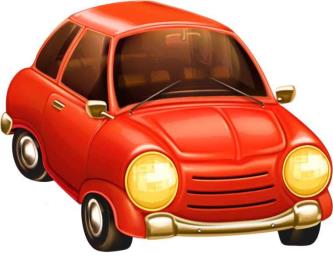 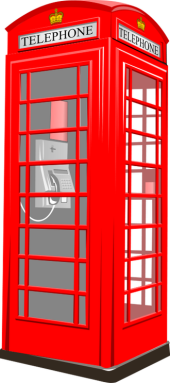 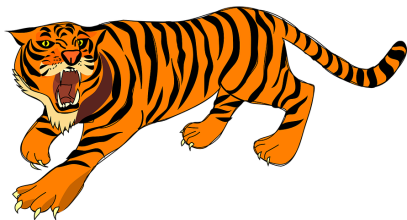 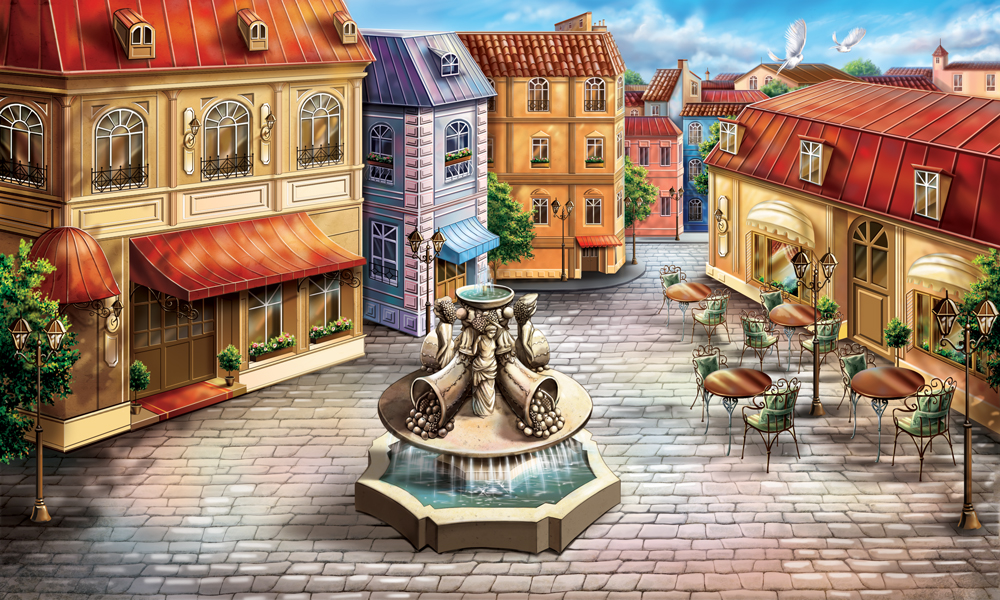 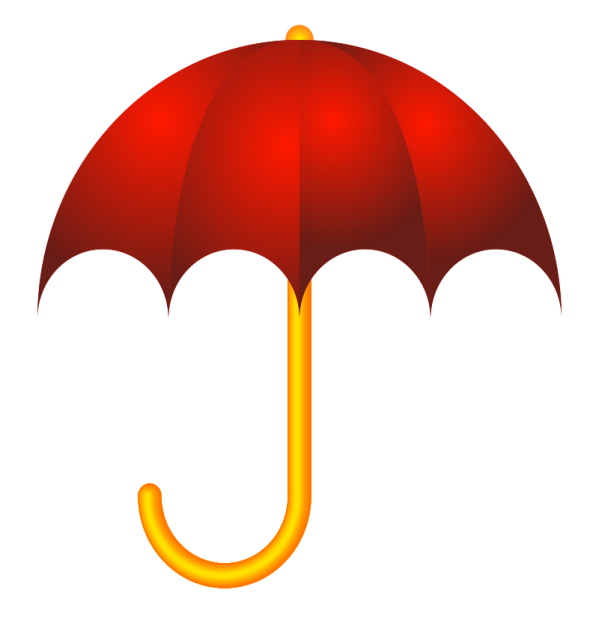 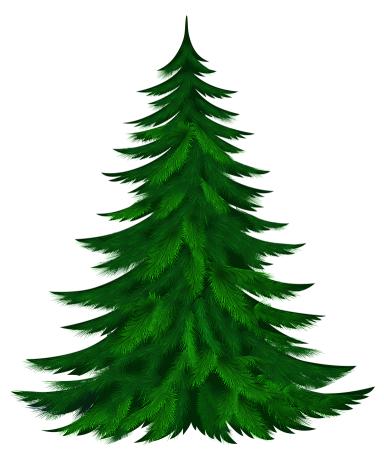 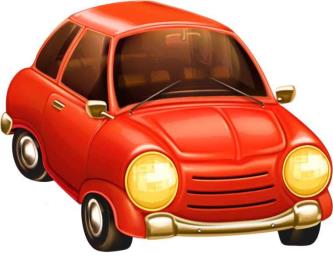 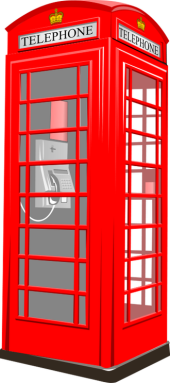 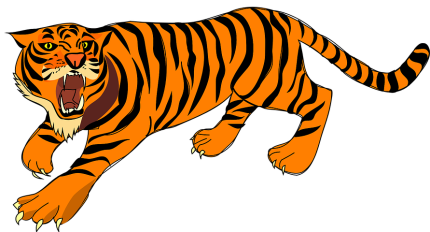 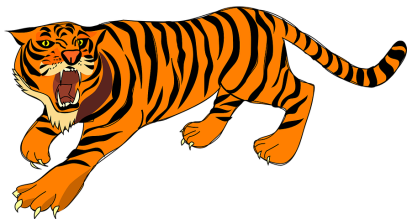 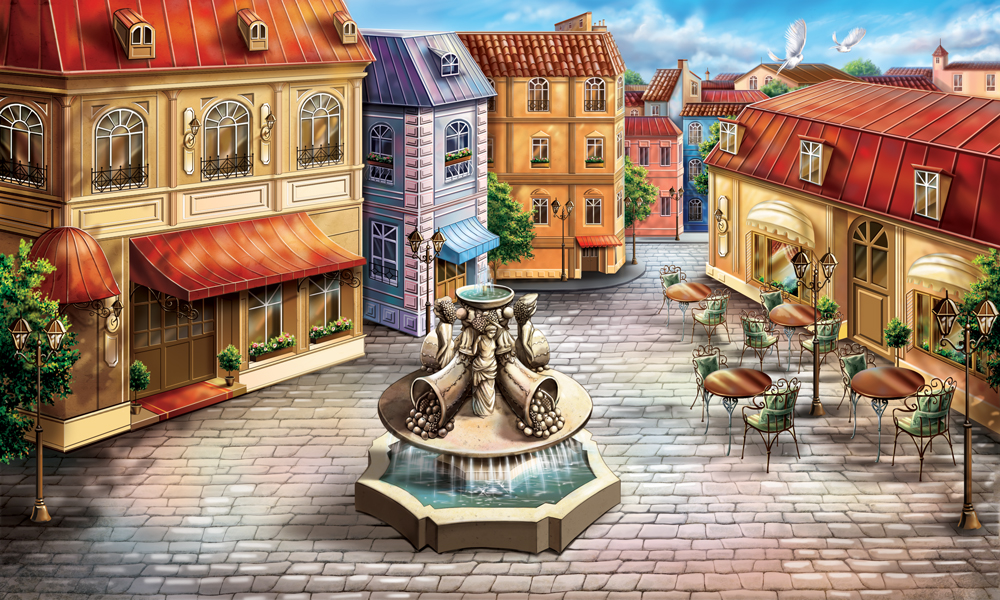 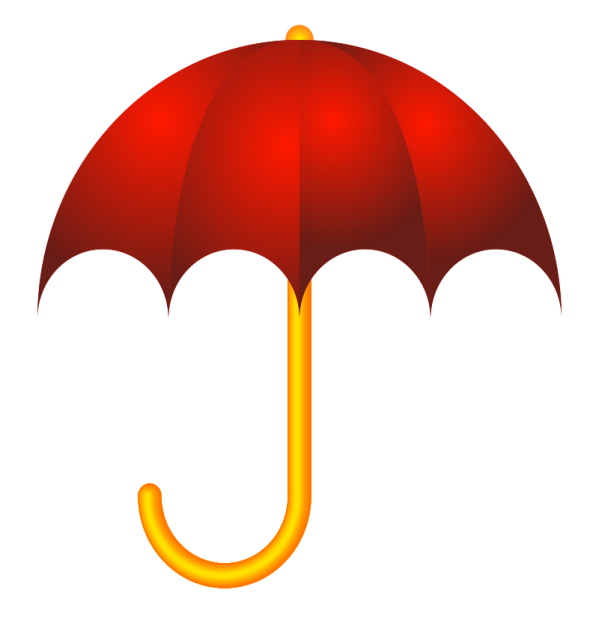 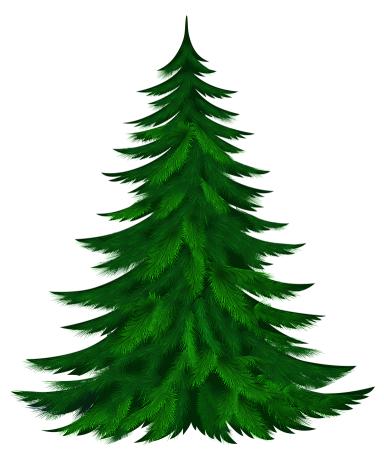 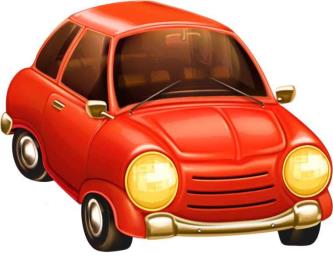 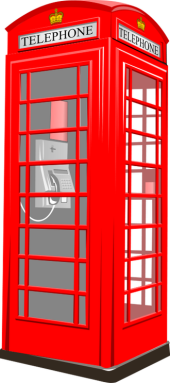 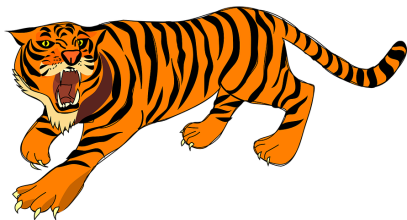 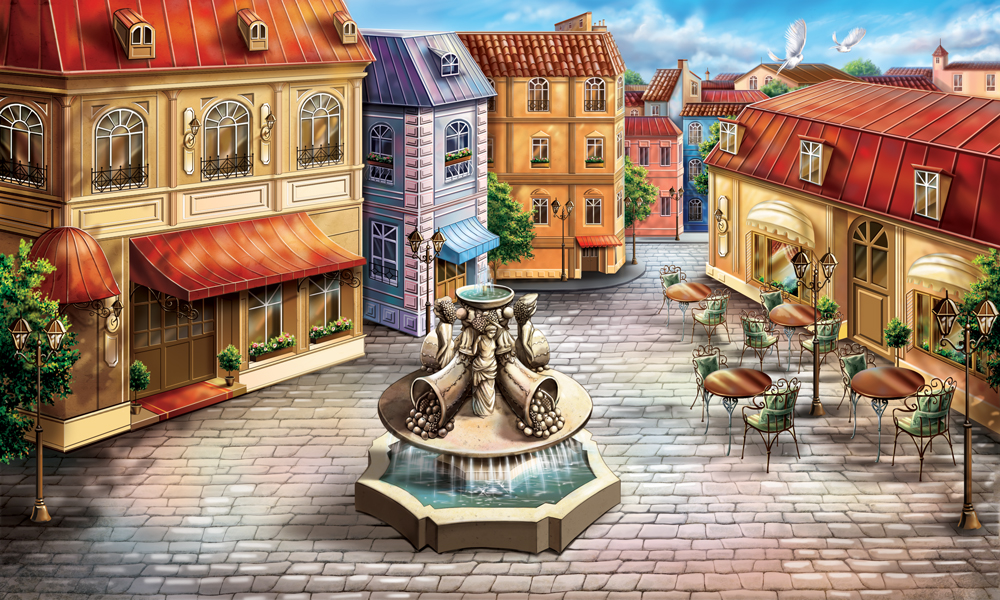 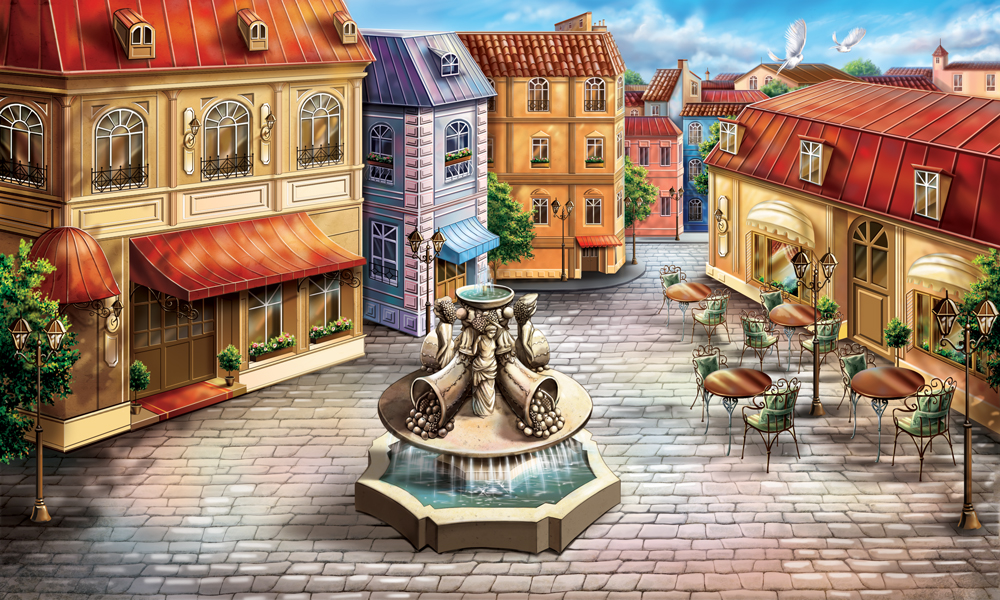 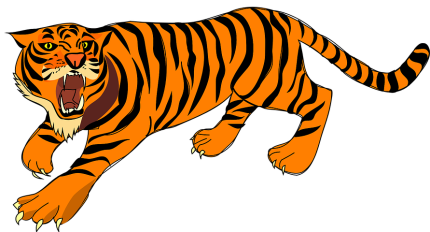 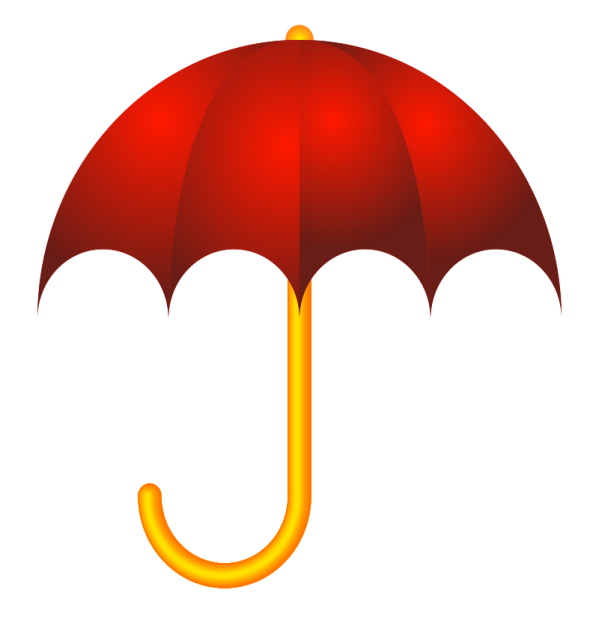 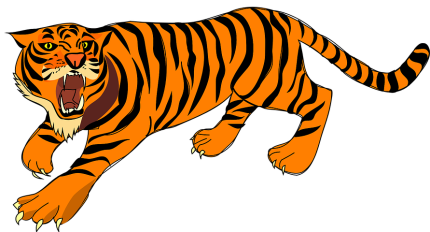 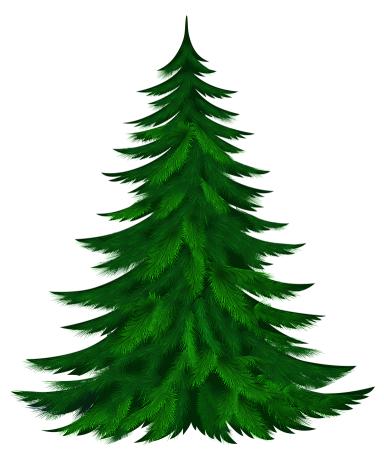 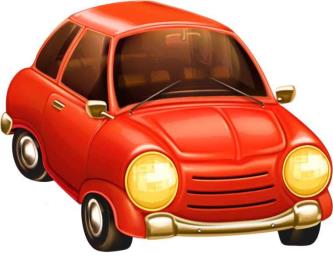 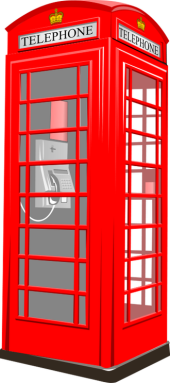 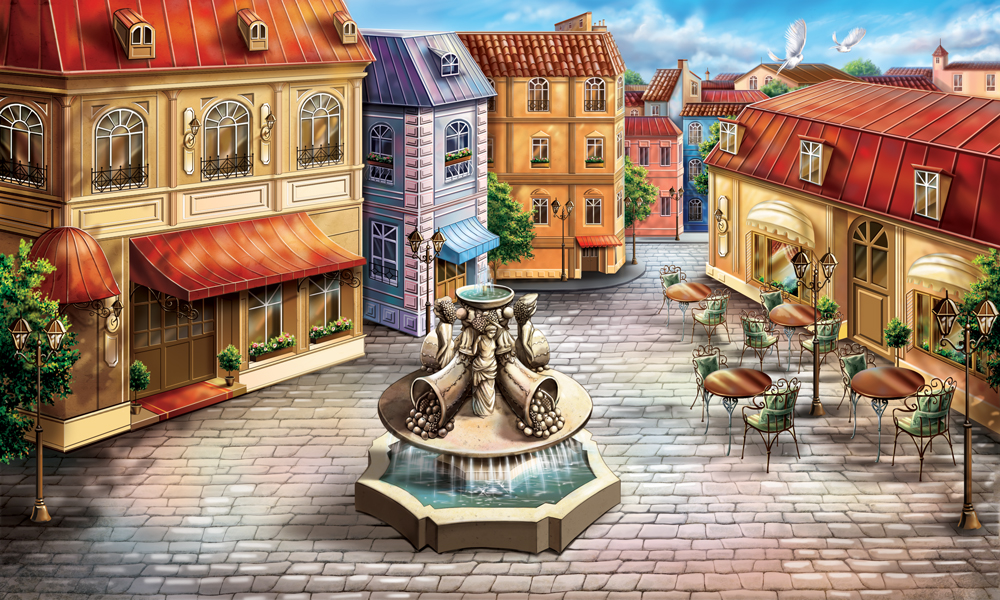 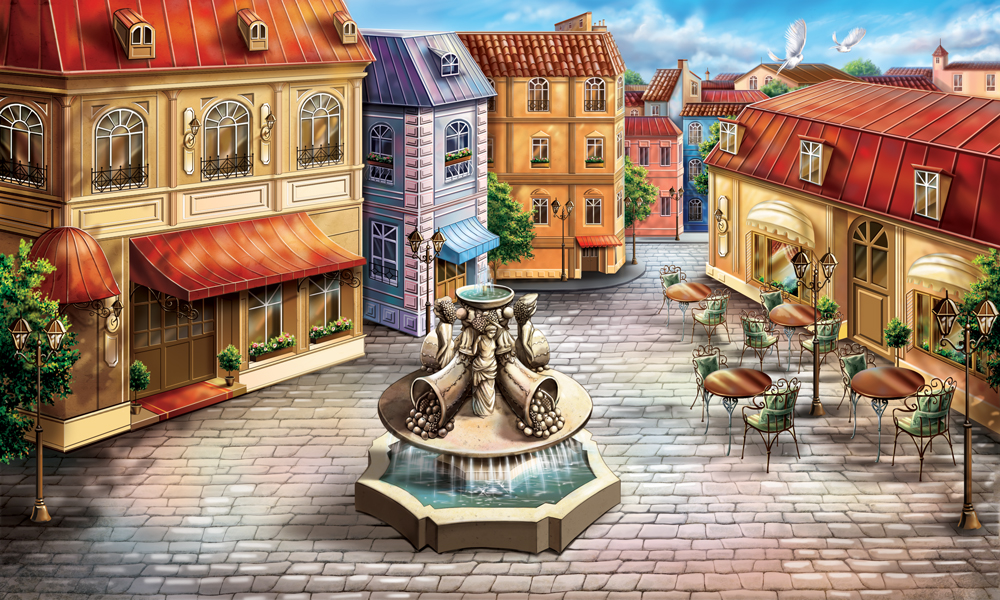 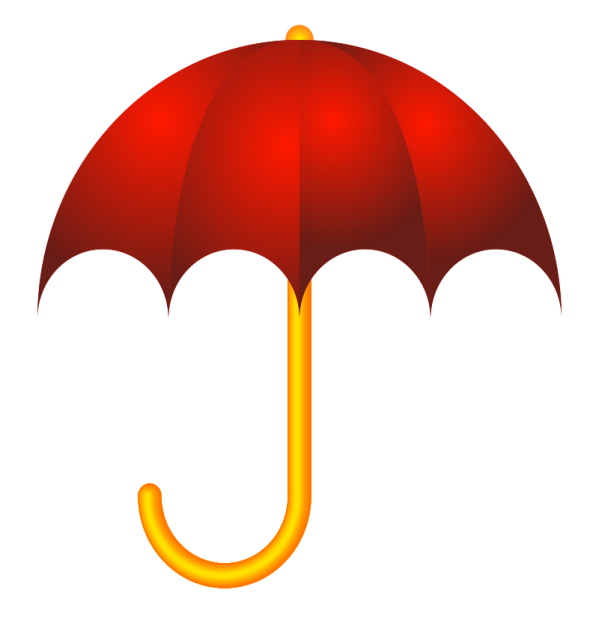 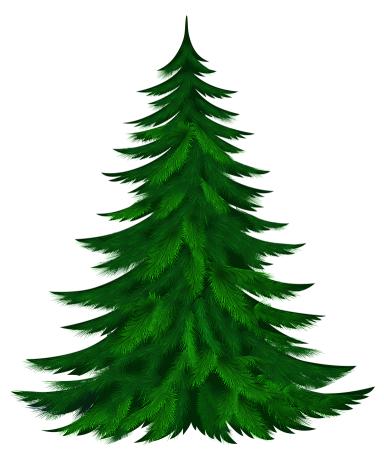 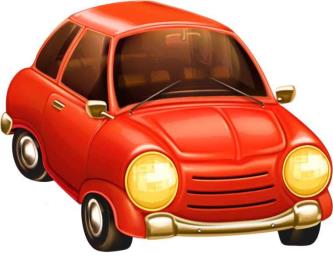 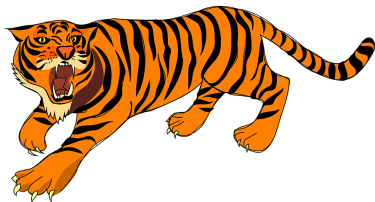 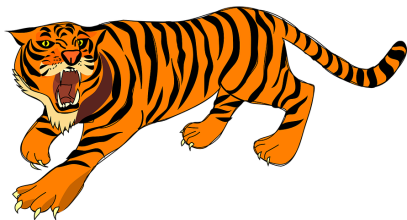 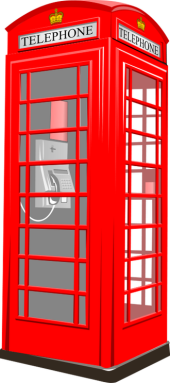 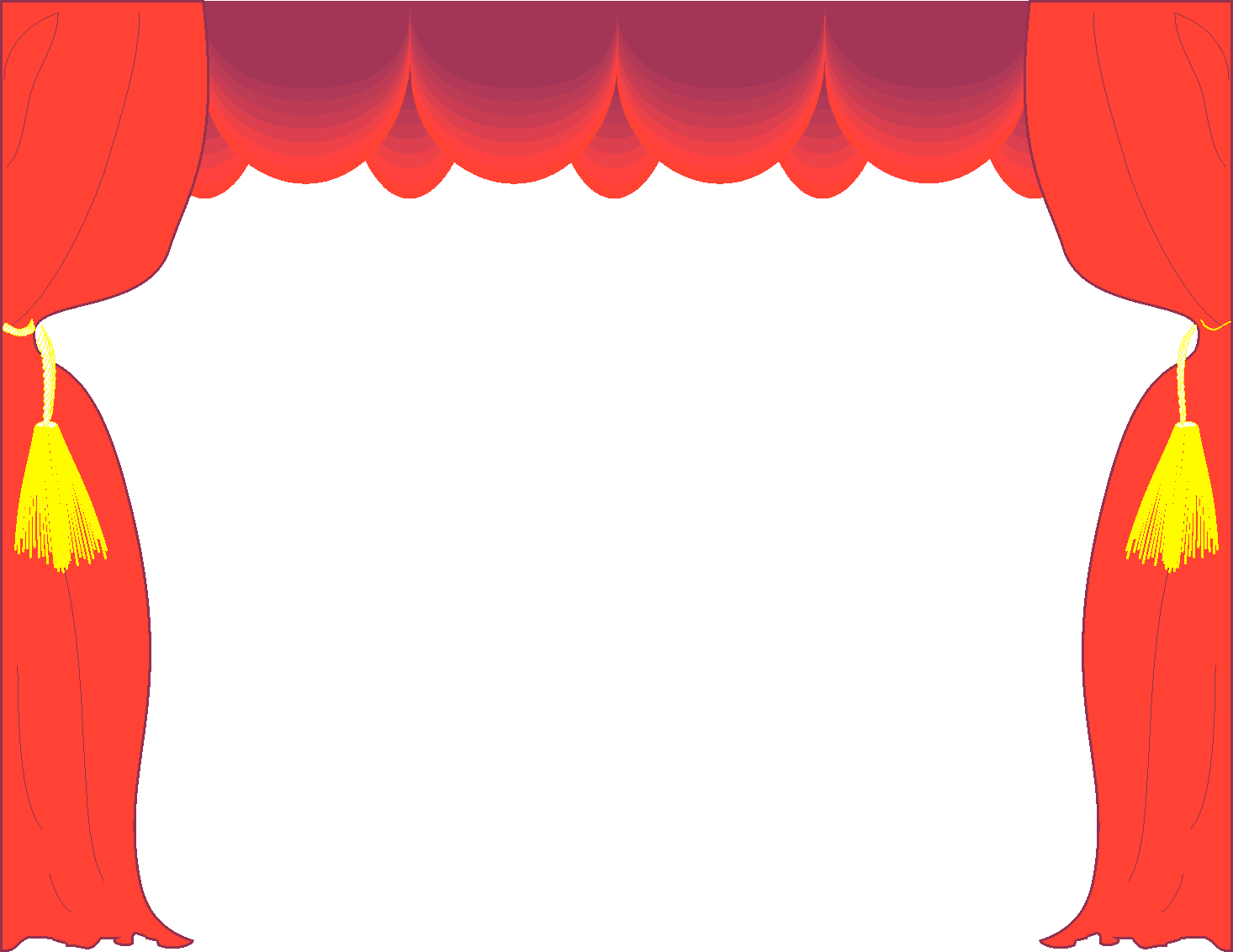 МОЛОДЕЦ!
Тигр теперь не гуляет по улицам, а выступает в цирке!
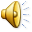 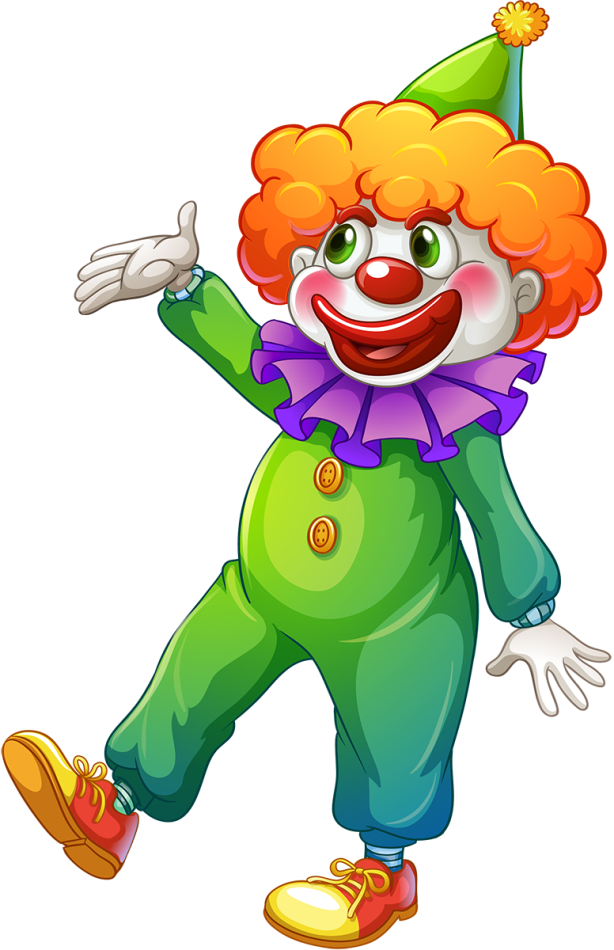 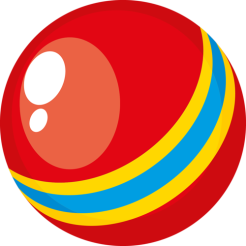 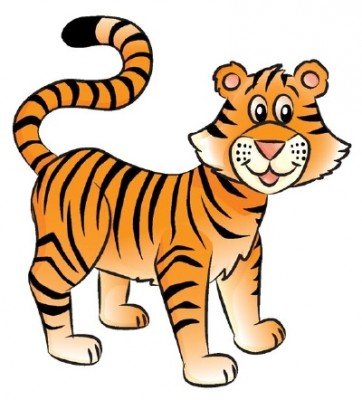